A CHRISTOLOGICAL DISCUSSION:
Excelling in the Knowledge of Jesus Christ
Part III
Organized and Presented by: John Carter Sr. April 10, 2024
Exposition of John 1:1-18
In the beginning was the Word, and the Word was with God, and the Word was God. He was in the beginning with God. All things were made through Him, and without Him nothing was made that was made. In Him was life, and the life was the light of men. And the light shines in the darkness, and the darkness did not comprehend it. " (NKJB)
ἐν ἀρχῇ ἦν ὁ λόγος καὶ ὁ λόγος ἦν πρὸς τὸν θεόν καὶ θεὸς ἦν ὁ λόγος
The Nature of the Word (1:1-5) He is divine in His person. Three aspects of His nature:
Pre-existence: ‘In the beginning was the Word' "en" imperfectdenoting "no idea of origin" but "simply continuous existence."(Robertson: 3)
Coequal
Coeternal
Coexistent
Cosubstantial
Interpenetration
John 1:1-18 (cont’d)
The concept of interpenetration
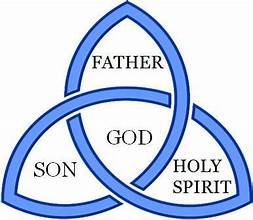 Exposition of John 1:1-18
In the beginning was the Word, and the Word was with God, and the Word was God. He was in the beginning with God. All things were made through Him, and without Him nothing was made that was made. In Him was life, and the life was the light of men. And the light shines in the darkness, and the darkness did not comprehend it. " (NKJB)
ἐν ἀρχῇ ἦν ὁ λόγος καὶ ὁ λόγος ἦν πρὸς τὸν θεόν καὶ θεὸς ἦν ὁ λόγος
Distinctiveness: "and the Word was with God"
“with”— “pros” is a preposition that indicates equality but with distinction.
With the accusative the literal idea is “face to face with God.”
Robertson: Word Pictures, i.e., 1 Corinthians 13:12 “prosoponpros prosopon” (“face to face”)
Disallows any type of Modalism.
Exposition of John 1:1-18
In the beginning was the Word, and the Word was with God, and the Word was God. He was in the beginning with God. All things were made through Him, and without Him nothing was made that was made. In Him was life, and the life was the light of men. And the light shines in the darkness, and the darkness did not comprehend it. " (NKJB)
ἐν ἀρχῇ ἦν ὁ λόγος καὶ ὁ λόγος ἦν πρὸς τὸν θεόν καὶ θεὸς ἦν ὁ λόγος
Deity: “and the Word was God"— "theos en ho logos “
Not ‘the Word was divine.” (Moffett) That is, mere qualities of ‘God-ness will suffice. There is a perfectly serviceable word in the Greek for divine, namely theios’ (thigh-ous)
Not “the Word was a God”
The lack of the article (the) in the predicate is so that subject can be distinguished. If it were not for the definite article before logos, the subject of the phrase would be indeterminate.
To translate it “a god” in the rest of the chapter were the word is “anathrous” (i.e., lacks the article) would be senseless (see 1:6, 12, 13, 18)
Exposition of John 1:1-18
In the beginning was the Word, and the Word was with God, and the Word was God. He was in the beginning with God. All things were made through Him, and without Him nothing was made that was made. In Him was life, and the life was the light of men. And the light shines in the darkness, and the darkness did not comprehend it. " (NKJB)
ἐν ἀρχῇ ἦν ὁ λόγος καὶ ὁ λόγος ἦν πρὸς τὸν θεόν καὶ θεὸς ἦν ὁ λόγος
He is divine in His relation. (2) “He was in the beginning with God”
Temporal relation, “in the beginning” in other words, when the beginning began, Christ was already there with the Father.
Positional relation: “with God”. “They are distinct but with no disharmony.
He is divine in His creation. (3) A Jewish person would understand only God as Creator. To emphasize the point, its stated:
Positively: “All things were made through Him”
Negatively: “and without Him, nothing was made that was made”
Exposition of John 1:1-18
In the beginning was the Word, and the Word was with God, and the Word was God. He was in the beginning with God. All things were made through Him, and without Him nothing was made that was made. In Him was life, and the life was the light of men. And the light shines in the darkness, and the darkness did not comprehend it. " (NKJB)
He is divine in His manifestation. (4-4) Carson calls these verses “a masterpiece of ambiguity” (Carson: 1991). He meant to refer to both His work in creation and salvation. “He was in the beginning with God”
He is life. (4) “In Him was life, and the life was the light of men.”
He is light. (5) “And the light shines in darkness, and the darkness did not comprehend it”
Exposition of John 1:1-18
14 And the Word was made flesh, and dwelt among us, (and we beheld his glory, the glory as of the only begotten of the Father,) full of grace and truth.
The incarnation of the Word. (14)
The enfleshment: “became flesh--sarx”
Not just “man” but flesh
Not just robbed in flesh, but incarnated
The dwelling eskenosen, Christ pitched His tent or “tabernacled among us”
The glory: like when the shekinah glory gloud would rest upon the tabernacle in the wilderness
Exposition of John 1:1-18
18 No man hath seen God at any time; the only begotten Son, which is in the bosom of the Father, he hath declared him.
The revelation of the Word. (18)
His uniqueness” the only begotten Son (monogenes) only born rather that only begotten—reference to the Logos rather that the incarnation (Roberson, Carson)
“One of a kind” or “unique” or “without precedent”
Textual question: some manuscripts “the only begotten God” 
His declaration: “He has declared Him” He has explained Him (NASB) “has made Him known” (NIV)
“exegesato”
Jesus is the declaration and explanation of God
The Person of Christ
Preincarnate
Existed Eternally Before Creation
From the "beginning" (John
1:1; 1 John 1:1) "With God" (John 1:1-2) "Before the world was" (John 17:5) The Word "became flesh"(implies a preincarnate existence, John 1:14).
Participated in Creation "Let us make man" (Gen.1:26).The "craftsman" (Prov. 8:30) The "firstborn over all creation"
(Col. 1:15) All things were created "through him" (John 1:3; Col. 1:16). World created "through him“ (John 1:10; 1 Cor. 8:6) All things created "for him"
(Col. 1:16). All things hold together "in him" (Col. 1:17).
Manifested Himself After Creation (Old Testa­ment)
As "Yahweh" To Abraham (Gen. 18) In judgment (Gen. 19) In promise (Hos. 1:7)
As the "angel of Yahweh" To Hagar (Gen. 16) To Abraham (Gen. 22) To Jacob (Gen. 31) To Moses (Exod. 3:2) To Israel (Exod. 14:19) To Balaam (Mum. 22:22) To Gideon (Judg. 6)



Divine Nature
Possesses Divine Attributes He is eternal (John 1:1; 8:58; 17:5). He is omnipresent (Matt 28:20; Eph.1:23).
He is omniscient (John 16:30; 21:17). He is omnipotent (John 5:19) He is immutable (Heb. 1:12; 13:8)
Possesses Divine Offices
He is Creator (John 1:3; Col. 1:16).
He is sustainer (Col. 1:17).
Possesses Divine Prerogatives
He forgives sin (Matt. 9:2; Luke 7:47). He raises the dead (John 5:25;11:25). He executes judgment (John 5:22).
He Is Identified With the Old Testament Yahweh
"I AM" (John 8:58). Seen by Isaiah (John 12:41; 8:24, 50-58)
Possesses Divine Names
"Alpha and the Omega" (Rev. 22:13) "I AM" (John 8:58) "Immanuel" (Matt 1:22) "Son of Man" (Matt. 9:6; 12:8) "Lord" (Matt 7:21; Luke 1:43) "Son of God" (John 10:36) "God" (John 1:1; 2 Peter 1:1)
Possesses Divine Relations
The expressed image of God (Col.
1:15; Heb. 1:3) He is one with the Father (John"0:31).
Accepts Divine Worship
(Matt. 14:33; 28:9; John 20:28-29)
Claims Himself to be God
(John 8:58; 10:30; 17:5)

Human Nature
Had a Human Birth
He was born of a virgin (Matt 1:18-2:11; Luke 1:30-38).
Had a Human Development
He continued to grow and become strong (Luke 2:50,  52).
Had the Essential Elements of Human Mature
Human body (Matt. 26:12; John 2:21) Reason and will (Matt. 26:38; Mark. 2:8)
Had Human Names
Jesus (Matt. 1:21)
Son of Man (Matt. 8:20; 11:18)
Son of Abraham (Matt. 1:1)
Had the Sinless Infirmities of Human Nature
He become weary (John 4:6). He become hungry (Matt. 4:2; 21:18).
He became thirsty (John 19:28). He was tempted (Matt. 4; Heb. 2:18).
Was Repeatedly Called a Man
(John 1:30; 4:9; 10:38)






Union of Natures
Theoanthropic
The person of Christ is theo-anthropic; he has two natures (divine and human in one person).
Personal
Hypostatic union, constituting one personal substance; two natures; one person
Includes the Human and Divine Qualities and Acts
Both the human and divine qualities and acts may be ascribed to Jesus Christ under either of his natures.
Constant Presence of Both Humanity and Divinity
His natures cannot be separated












Character
Absolutely Holy
His human nature was created holy (Luke l:35)
He committed no sin (1 Peter
2:22). He always pleased the Father
(John 8:29).
Possesses Genuine Love
He laid down his life (John
15:13). His love surpasses all knowledge
Truly Humble
He took the form of a servant (Phil. 2:5-8).
Thoroughly Meek
(Matt.  11:29)
Perfectly Balanced
He was grave without being
melancholy. He was joyful without being
frivolous.
Lived a Life of Prayer
(Matt. 14:23; Luke 6:12)
An Incessant Worker
He worked the works of his Father (John. 5:17; 9:4).